Wien
Was gibt es zu entdecken? Eine kleine Auswahl!
Rund um den Stefansdom
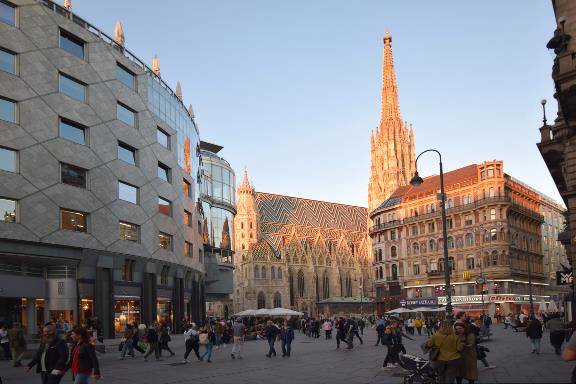 WasserspeierStefansdomAchtung: funktionieren noch!
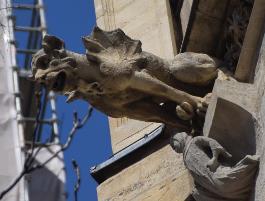 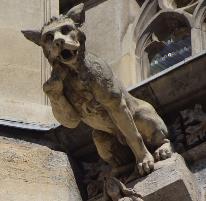 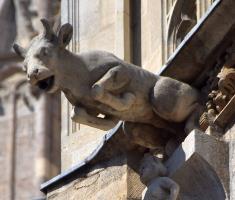 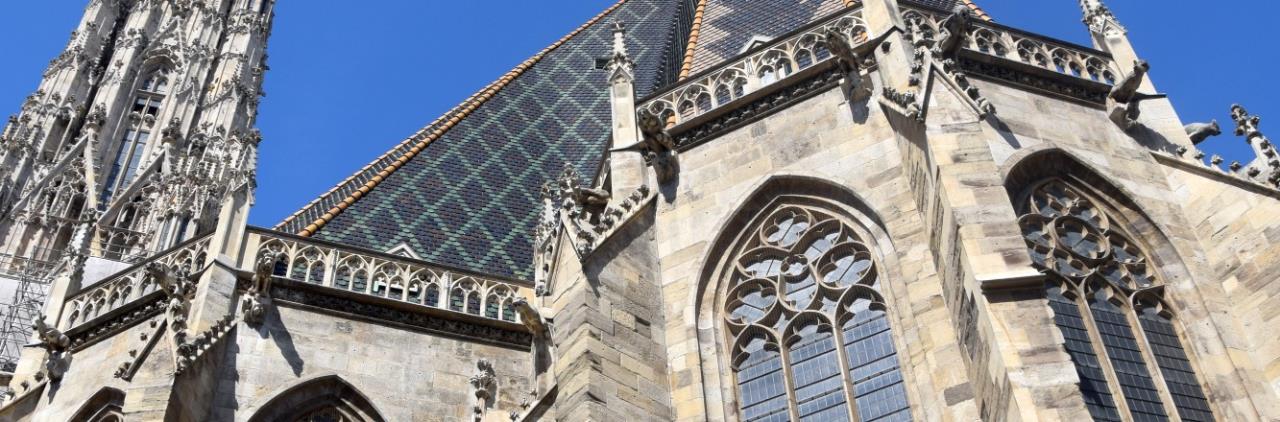 Aufstieg zum Südturm
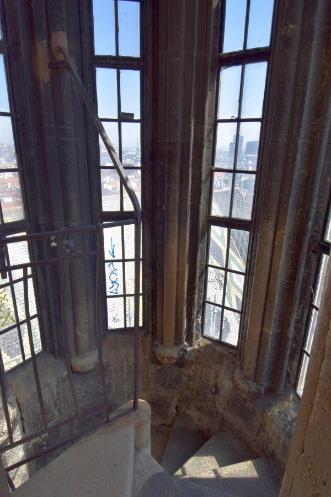 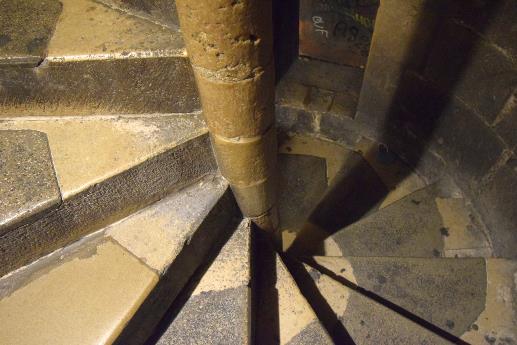 Südturm - Aussicht
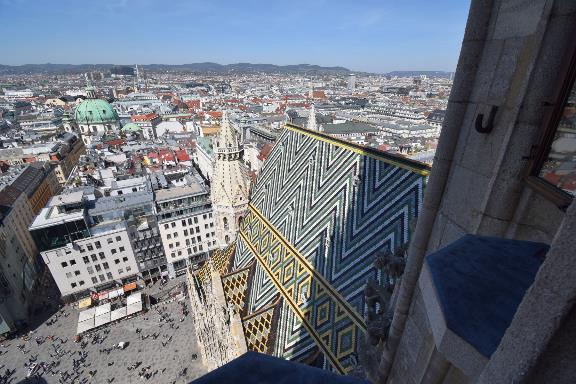 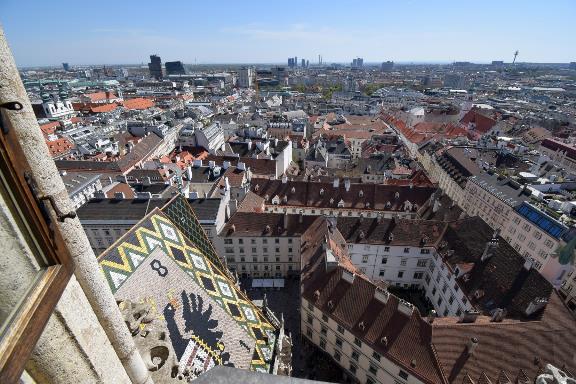 Stefansdom: die Pummerin
… aus türkischen Kanonen gegossen
… beim Dombrand zerstört
… aus den Trümmern der alten Pummerin – Neuguss

Gewicht: … kg
Durchmesser: … m
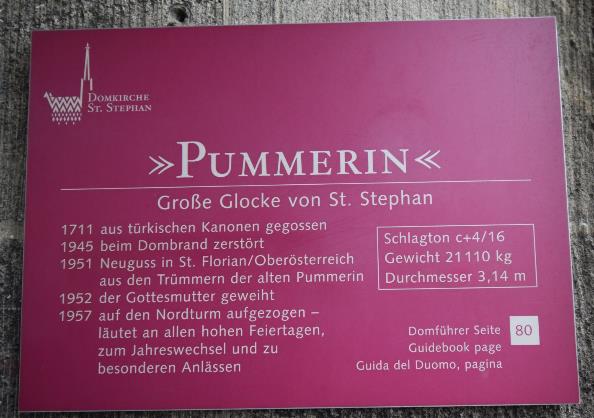 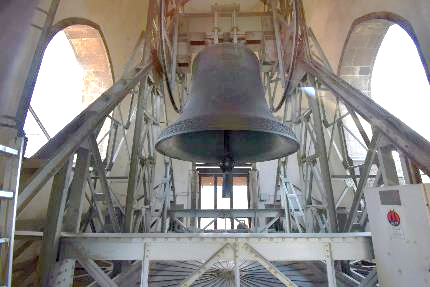 Stock im Eisen
Nagelbäume gibt es auch in vielen Städten Rumäniens und Ungarn
ältester erhaltene Nagelbaum, urkundliche Erwähnung 1533
1440 gefällt
Benagelung schon vor 1440 und später durch Schmiede und Schmiedgesellen
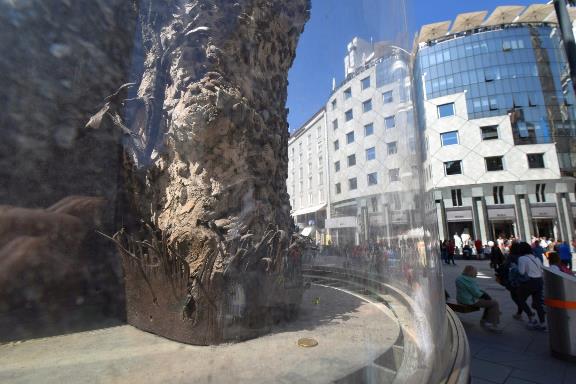 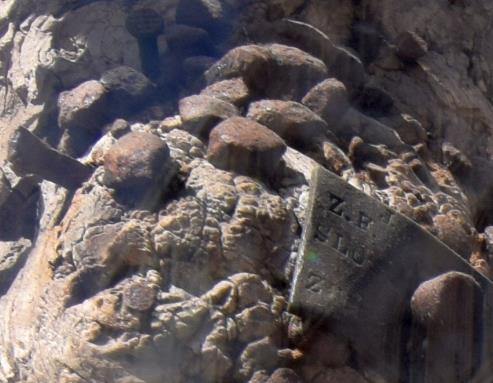 Brotbäckenhaus1. Bezirk, seit 1458
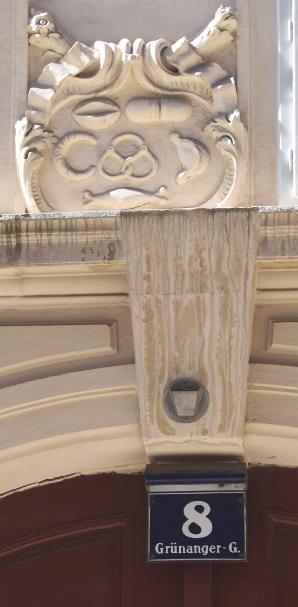 Bosniakerl
Girafferl
Kipfel
Brezel
Beugel
Schusterlaberl
Figuren statt Säulen
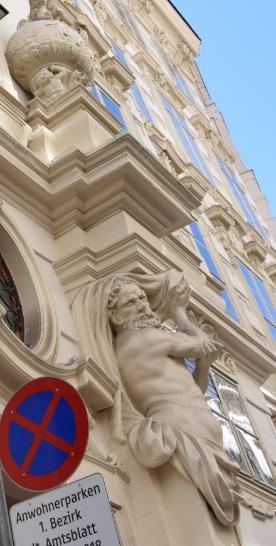 Zu finden in der historistischen Architektur im 19. Jahrhundert.

Frau als Säule:
Mann als Säule: Atlant

Das Wort … kommt vom Ort Karyai im antiken Griechenland. 

Frau: 
trägt auf dem Kopf, freitragend
braucht die Hände nicht zur Unterstützung, 
rechter Fuß leicht abgewinkelt

Mann: 
trägt hier auf der Schulter, unterstützt die Last mit den Händen
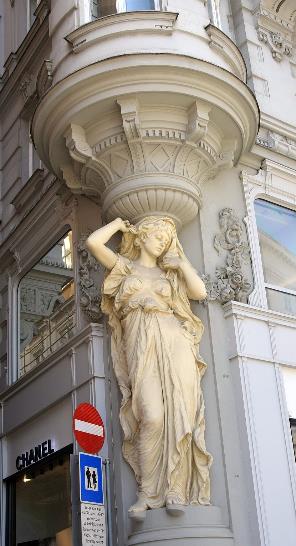 Öffentlicher Verkehr in Wien
wird laufend modernisiert
Modell E2 noch bis 2025 im Einsatz
E2 hier Linie D
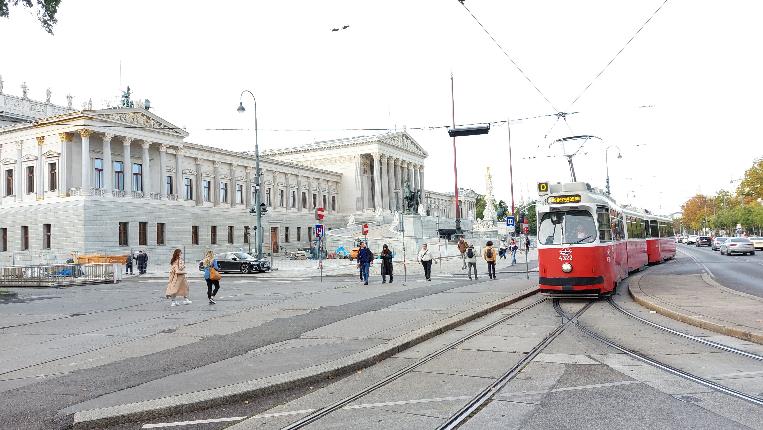 Modell E2
Öffentlicher Verkehr in Wien, 2
Modell E2
An der Modellnummer (hier 4322) erkennt man das Baujahr.
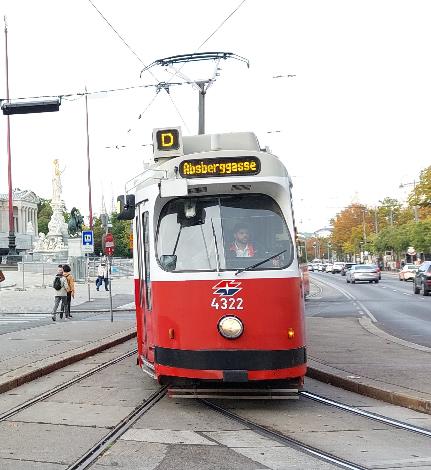 4301 (Baujahr 1977)
 4302-4309 (Baujahr 1978)
 4310-4314 (Baujahr 1986)
 4315 (Baujahr 1987)
 4316-4319 (Baujahr 1989)
 4320-4324 (Baujahr 1990)
LED Linienanzeige
Modellnummer
Baujahr:
Öffentlicher Verkehr in Wien, 3
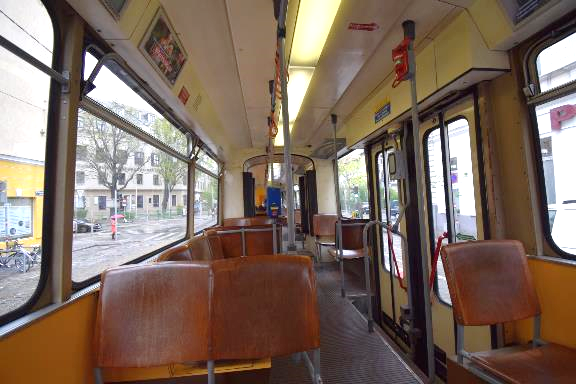 wird laufend modernisiert
Modell E2 noch bis 2025 im Einsatz
Modell
Bahnhof City Wien Westfrüher Westbahnhof
Nicht nur Bahnhof:
„Wolkenspange“ verbindet drei Gebäude
Hotel
Einkaufszentrum
Bürohaus
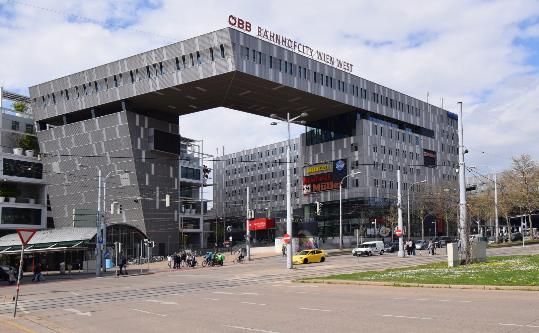 Verkehrsknoten Handelskai (an der Donau)
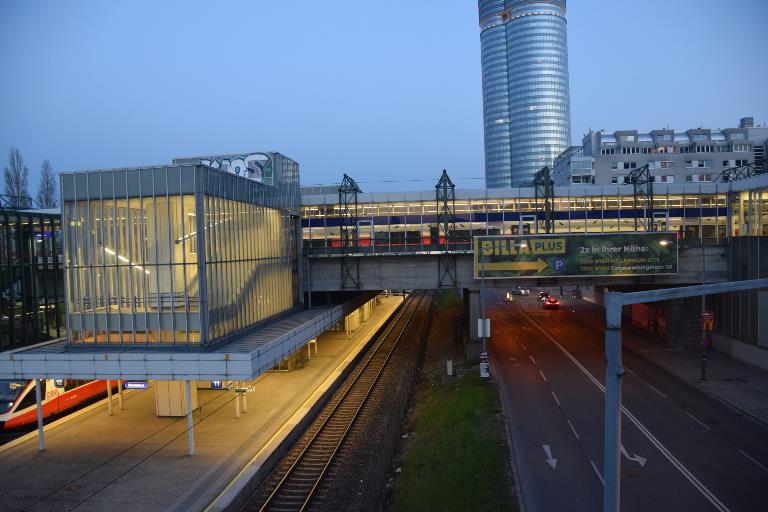 U6 (obere Etage)Linie: …
S-Bahn (obere Etage)
S45 (unten)
Buslinien: 5A, 11A, 11B
BasiliskSchönlaterngasse 3
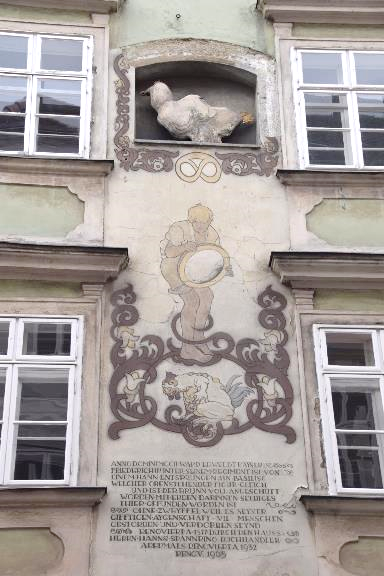 1. Fabelwesen
Seltsames Aussehen und tödlich?
halb Schlange halb …
Spiegel
2. Echter Basilisk
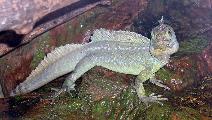 Basilisk
Stirnlappenbasilisk, Südamerika
Geschichte des Basilisken  in der Schönlaterngasse
Wohnen in Wien - früher
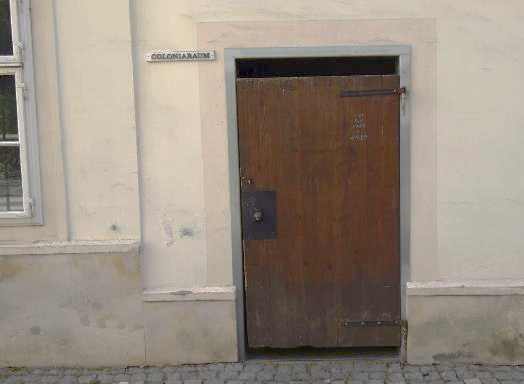 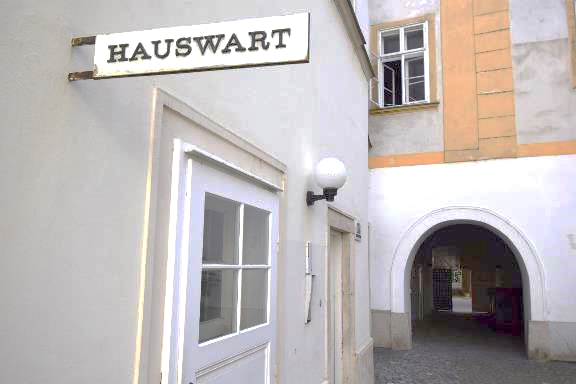 Colonialraum: Raum für die Mülltonnen
Herkunft Wort Colonia: Ursprung in …
Wohnung des Hauswarts
PawlatschenTschechisch: pavlac, offener Gang
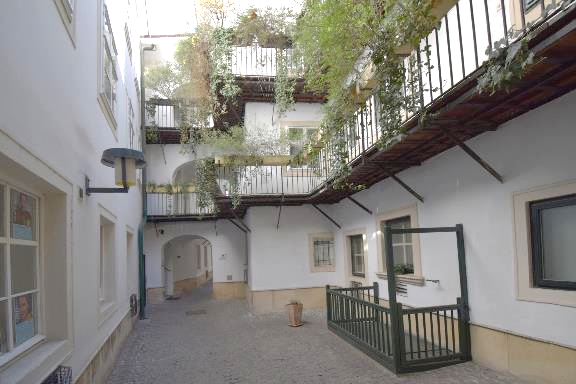 offene Holzgänge im Innenhof
ermöglichen Zutritt zu den einzelnen Wohnungen
Gänge waren im Haus nicht notwendig
als Balkon nutzbar
ab 1881 verboten: strengere Feuervorschriften
https://www.wien.gv.at/spaziergang/innenhoefe/index.html
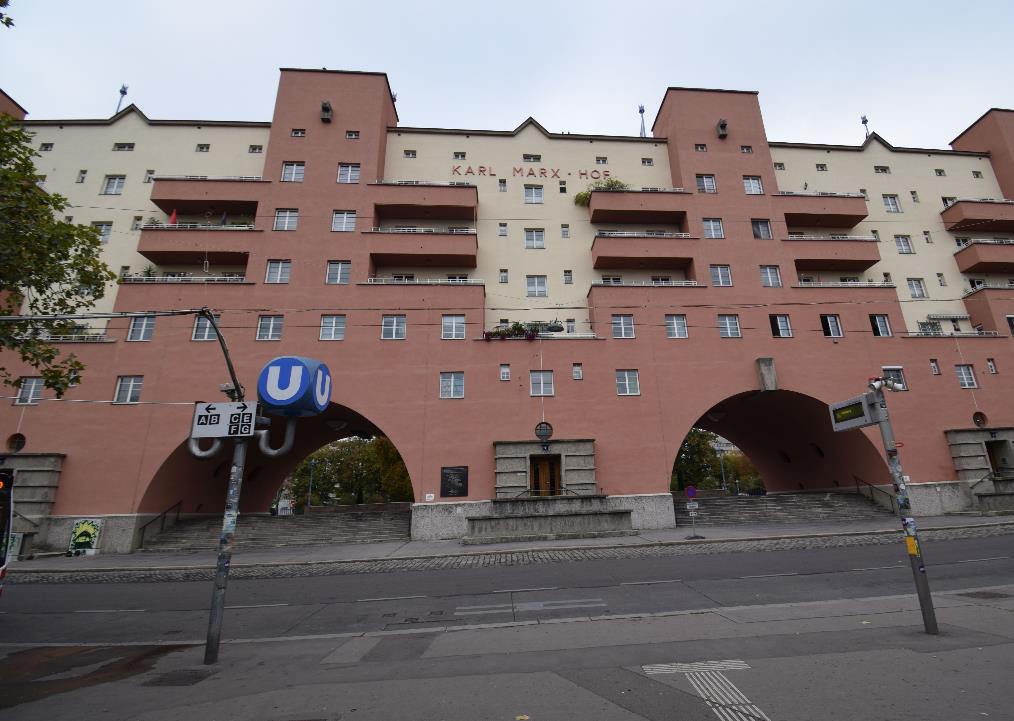 Karl Marx-Hof
Gemeindebau Wien
Ziel: der Wohnungsnot ein Ende setzen
1930 eröffnet
1382 Wohnungen
5000 Bewohner
1050 m lang: längster zusammenhängender Wohnbau der Welt!
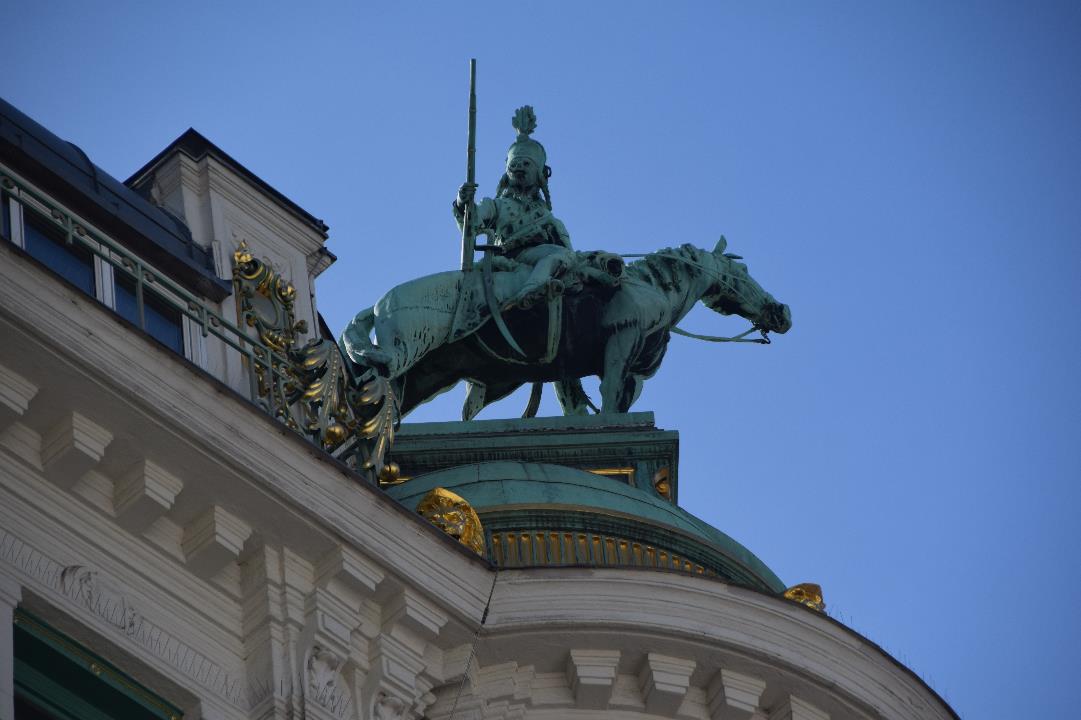 Theresianische Husar. Reiter
Kohlmarkt 1,
Theresianische HusarKohlmarkt 1, Wien Innere Stadt
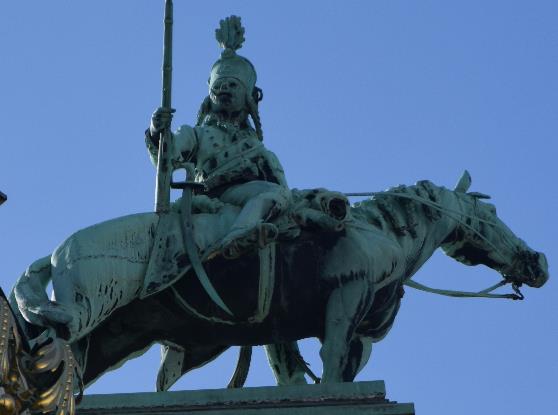 Reiter am Dachfirst
Husaren: ungarische berittene Miliz, schnell und beweglich
Früher: Reiserequisiten und Waffengeschäft im Haus mit dem Namen Zum Husaren
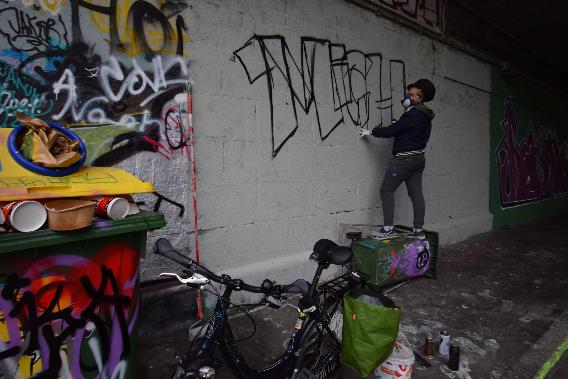 Graffiti in Wien
an bestimmten Wänden erlaubt
Information: www.spraycity.at
viele Graffiti befinden sich am Donaukanal
Street-Art-Touren werden angeboten
Begriffe: Sprayer, Graffiti, Streetart
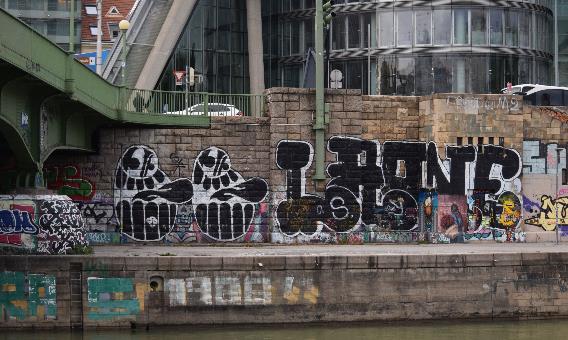 Müllverbrennungsanlage Spittelau, Fernwärme Wien
1992: architektonische Gestaltung durch Friedensreich Hundertwasser, ehrenamtlich
Fernwärme für 60 000 Haushalte in Wien
modernste technische Einrichtung zur Reinigung der Emissionen
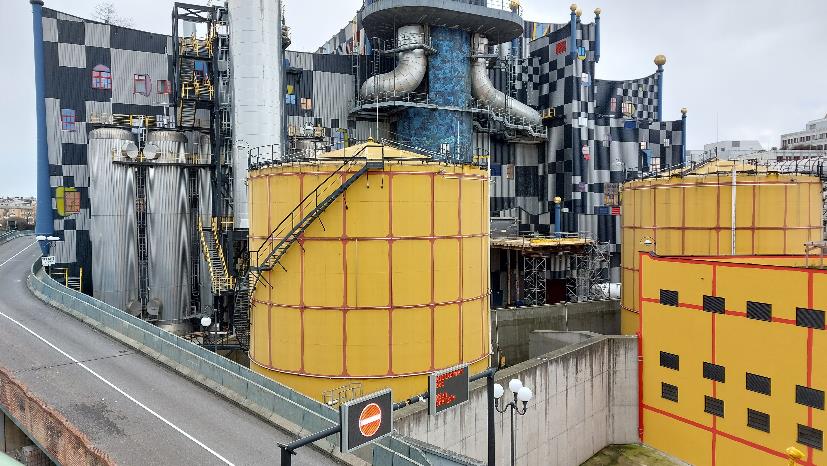 Müllverbrennungsanlage Spittelau
Bürogebäude und Verbrennungsanlage
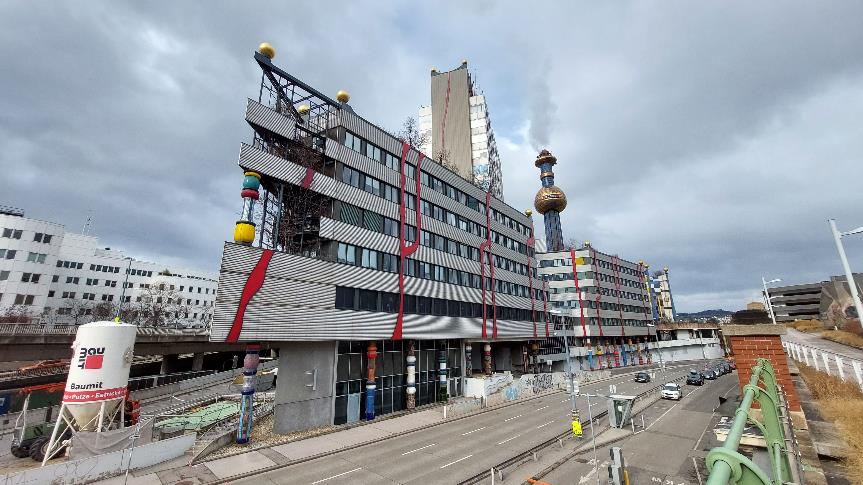 Fassade: Fliesenmosaike
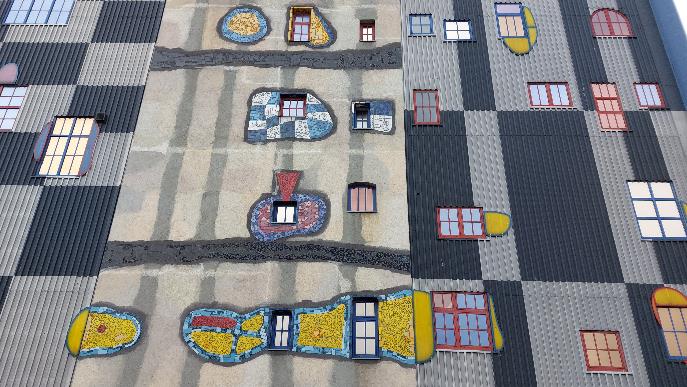 Ankeruhr Jugendstil, 1915 eröffnet
Kind mit Schmetterling
steht für das Leben
Tod mit Sanduhr
(bedeutsam für eine Versicherungsgesellschaft)
Basilisk
Eva mit Apfel
Adam
Ankeruhr - Uhrzeit
Stundenanzeige
5-Minutenanzeige
Versicherungsgesellschaft Anker
In 12 Stunden durchlaufen alle Figuren einmal die Uhr.
Um 12 Uhr durchlaufen alle 12 Figuren(gruppen) die Uhr.
Zur vollen Stunde ertönt jeweils ein Lied.
Daten zur Uhr:
Uhrbrücke: 10m breit, 7,5 m hoch
Ziffernblatt: 4m Durchmesser
Aktuelle Uhrzeit: …
Stefansdom
Adresse: …
Weg zum Brotbäckenhaus
Du möchtest zu Fuß oder mit dem Fahrrad vom Stefansdom zur Sehenswürdigkeit kommen. Suche die Informationen mit Google Maps!
Weg zum Stock im Eisen
Du möchtest zu Fuß oder mit dem Fahrrad vom Stefansdom zur Sehenswürdigkeit kommen. Suche die Informationen mit Google Maps!
Weg zum Bahnhof City Wien West
Du möchtest zu Fuß oder mit dem Fahrrad vom Stefansdom zum Bahnhof kommen. Suche die Informationen mit Google Maps!
Weg zur Ankeruhr
Du möchtest zu Fuß oder mit dem Fahrrad vom Stefansdom zur Sehenswürdigkeit kommen. Suche die Informationen mit Google Maps!
Weg zum Theresianischen Husaren
Du möchtest zu Fuß oder mit dem Fahrrad vom Stefansdom zur Sehenswürdigkeit kommen. Suche die Informationen mit Google Maps, verwende hier die Adresse Kohlmarkt 1!
Fußweg vom Stefansdom